Illinois Community College System
Not What It Use to Be!


Dr. Karen Hunter Anderson
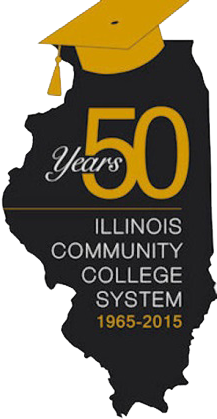 History of the Community College Movement in Illinois
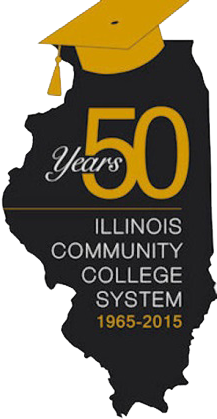 From “Junior” to “Community” College
Terry Bruce
CEO, Illinois Eastern College
Vice Chairman, Illinois Community College Board
Illinois Community College System
THEN
NOW
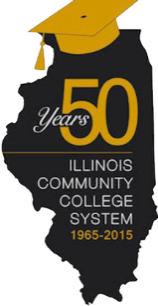 Illinois Community College System Programs
THEN
NOW
Baccalaureate Oriented Courses Account for Roughly ½ of all Course Offerings 

Wide Variety of CTE/Vocational Program Offerings
(Over 615 new programs add in 2016 alone)

Programs include: Proton Therapy, Nanotechnology, Unmanned Aircraft Systems & Sustainable Design

All 48 Colleges Offer Programs Cooperatively with Business & Industry
Baccalaureate Oriented Courses Account for Roughly ¾ of all Course Offerings in 1960’s

Limited Occupational Program Offerings
(Only 266 total programs in 1966)

Programs include: Key Punch Operations, Bookkeeping, Woodworking, & Metalworking

22 of 34 Colleges Offer Programs Cooperatively with Business & Industry
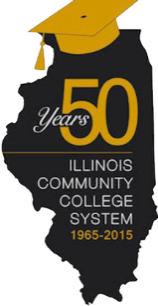 Illinois Community College System Programs
THEN
NOW
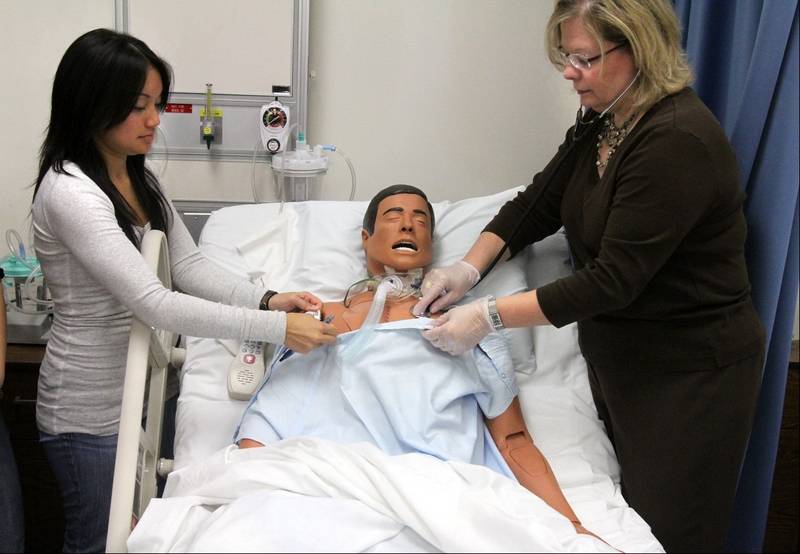 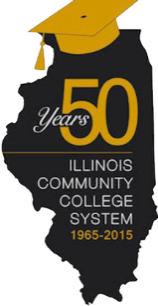 [Speaker Notes: Lakeland – 1960’s Science Class
Oakton – Nursing Lab]
Illinois Community College System Programs
Mike Monaghan
Executive Director, Illinois Community College Trustees Association
Illinois Community College System Students
THEN
NOW
Fall Enrollment is 62,466 in 1966

60,000 Students Annually Enrolled in Non-Credit Courses in 1969
Popular Programs: Academic Refresher Courses and Stock Market

Community College Completions are 12,023 in 1971

Tuition in 1967 Averages $4.00 Per Credit Hour
Fall Enrollment is 316,155 in 2015

182,000 Students Annually Enrolled in Non-Credit Courses in 2015
Popular Programs: Culinary Arts and Personal Enrichment

Community College Completions are 71,787 in 2015

Tuition in 2016 Averages $125.37 Per Credit Hour
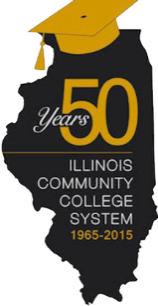 Illinois Community College System Students
THEN
NOW
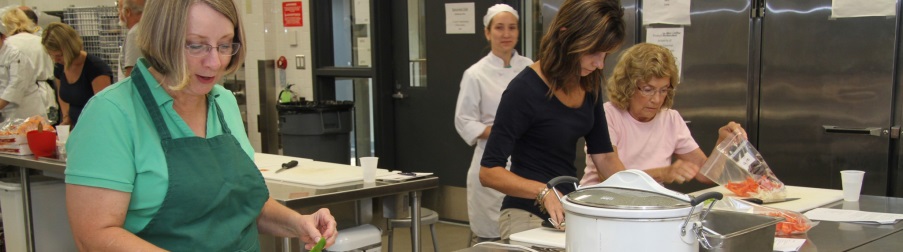 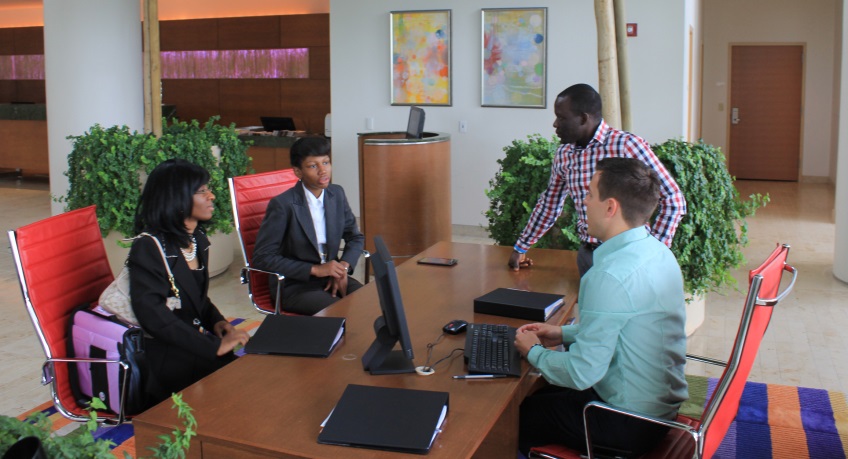 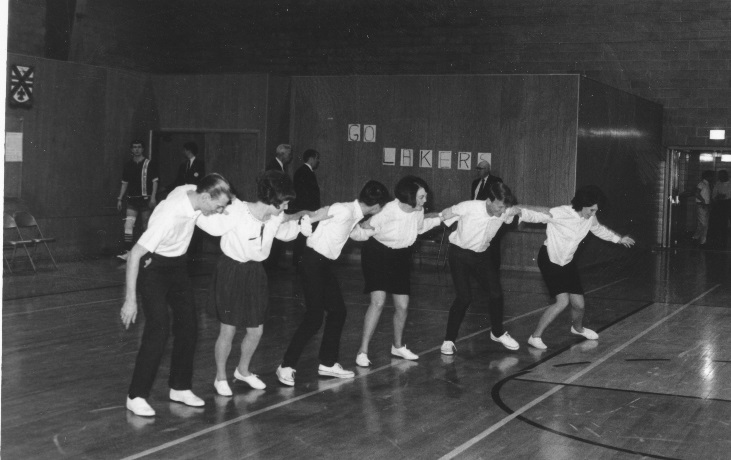 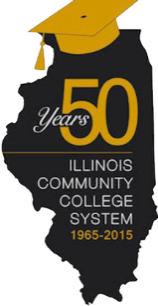 [Speaker Notes: Pictures: 
Elgin -  Community Education Hat Making Class
Lakeland - Gym 1969
Lincoln Land – Community Education Crockpot Cooking
City Colleges – Student Government Association]
Illinois Community College System Students
Peg Lee
President (1995-2015), Oakton Community College
Year of the Community College
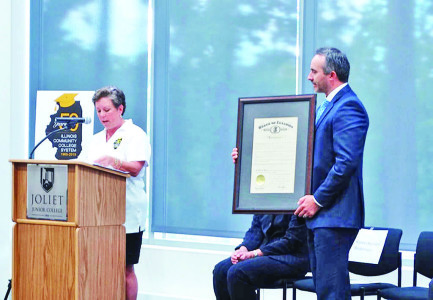 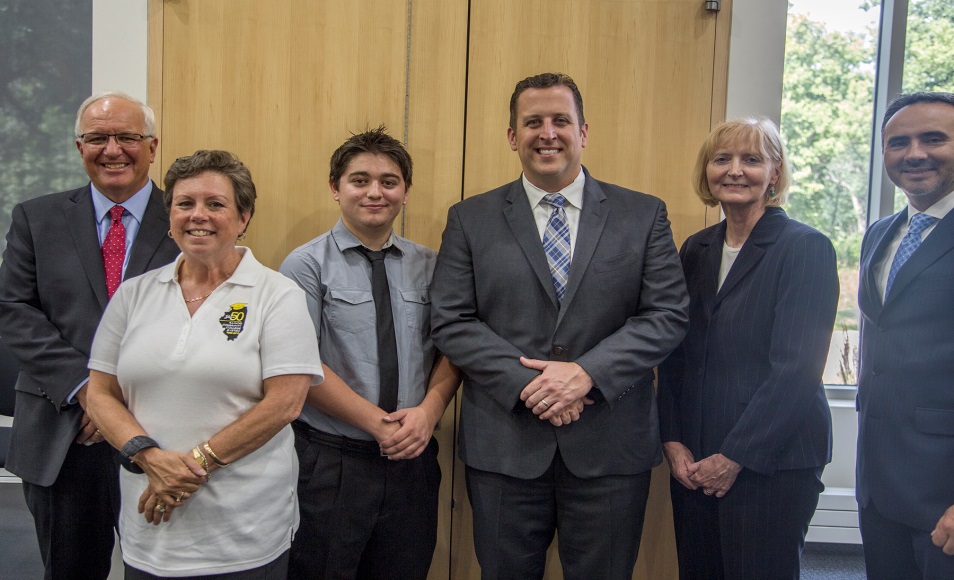 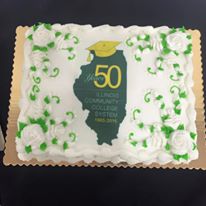 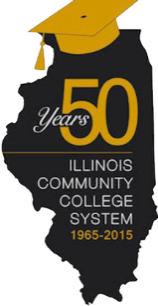 Governor Rauner proclaims July 15, 2015 through July 15, 2016 as “The Year of the Community College” in honor of the system’s 50 years of student success.
50 Years of Excellence
Charlotte Warren
President, Lincoln Land Community College
50 Years of Excellence
Terry Bruce
CEO, Illinois Eastern College
Vice Chairman, Illinois Community College Board